Webinar on COVID-19 Guidance for Early Learning and Care Contractors
Early Learning and Care Division and 
Fiscal and Administrative Services Division

Date:  May 21, 2021
Time:  11:00 AM – 12:00 PM
Welcome and Introductions
2
Meeting Agenda
Introduction and Welcome
Governor's May Revision
Program Quality Implementation Update
Questions
Closing
3
Governor's May Revision:Universal Transitional Kindergarten (UTK)
UTK would be implemented as follows under the proposal:
4
Governor's May Revision:Universal Transitional Kindergarten (UTK) (2)
$740 million ongoing to support an additional staff person in TK classrooms
$250 million TK Planning Grant
$190 million for TK facilities
$50 million Workforce Development for California State Preschool Program and TK
$10 million update to the Preschool Learning Foundations
5
Governor's May RevisionCalifornia State Preschool Program (CSPP)
Maintains Funding for CSPP
Development of a Comprehensive Plan 
1.7 percent Cost of Living Adjustment (COLA)
6
Governor's May Revision:Child Care Providers United Union (CCPU) Tentative Agreement (1)
The second COVID-19 Relief Tentative Agreement was signed between the Child Care Providers United union and the administration on April 19, 2021, and was proposed to the Legislature as part of the May Revision
The Administration will shortly be releasing Trailer Bill language that details the Tentative Agreement for the Legislature to vote on
The Trailer Bill will need to be approved by the Legislature and signed by the Governor before becoming law
7
Governor's May Revision:Child Care Providers United Union (CCPU) Tentative Agreement (2)
The tentative agreement includes:
Continuation of family fee waivers 
$600 per child stipends to providers based on subsidized children enrolled
Stipends based on licensed capacity (distributed by the California Department of Social Services)
Additional 16 paid nonoperational days for providers 
Continuation of the hold harmless flexibilities 
Continuation of the parent signature waiver 
$25 million for the Child Care Initiative project; and 
Funding for the California Inclusion and Behavior Consultation Network project
8
Program Quality Implementation Update
Program Self-Evaluation (PSE)
Due Tuesday, June 1, 2021
Submitted online via a snap survey
Submit only one survey per agency 
Read Management Bulletin 21-05 for information and directions
Please ensure that the agency name and vendor number are accurate prior to submission
Questions can be submitted to fy2021pse@cde.ca.gov [Link no longer available]
9
You Are Heroes!!Year-End Celebration
Date: June 9, 2021
Time: 10–11:30 a.m.
Thank you to our contractors for your submissions 

For questions, please contact Roxane Fidler at RFidler@cde.ca.gov
10
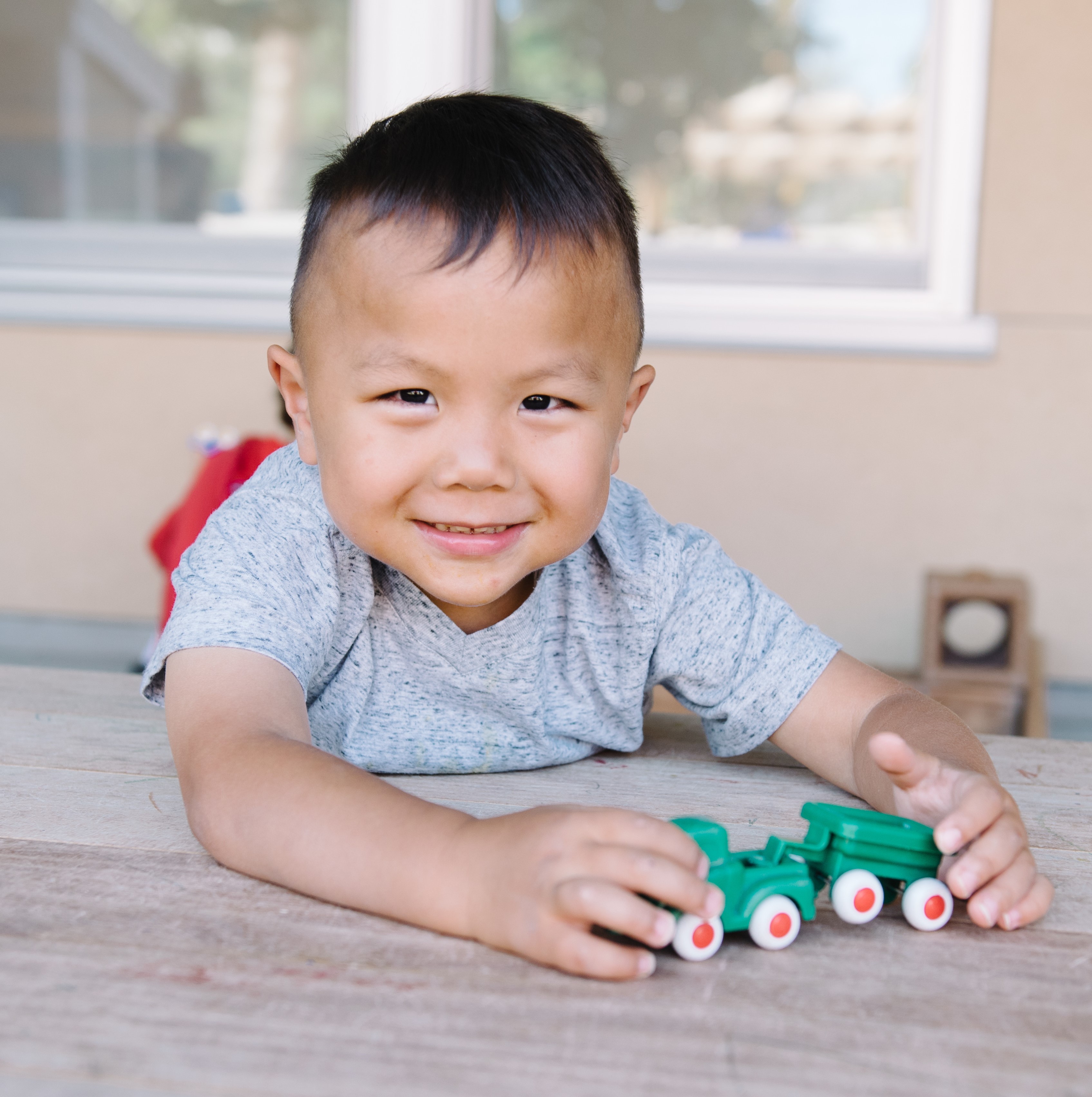 Questions
Photo Credit: Lighthouse for Children CDC; Fresno, CA
11
Resources
The ELCD COVID-19 Guidance web page
https://www.cde.ca.gov/sp/cd/re/elcdcovid19.asp
Webinar slides, MBs, Frequently Asked Questions (FAQs)

The ELCD Emergency email inbox
ELCDEmergency@cde.ca.gov

The PQI Office Regional Consultants 
https://www.cde.ca.gov/sp/cd/ci/assignments.asp
Consultants are most easily reached by email 
or by phone at 916-322-6233
12
Closing
Photo Credit: Kidango Decoto Center; Union City, CA
13